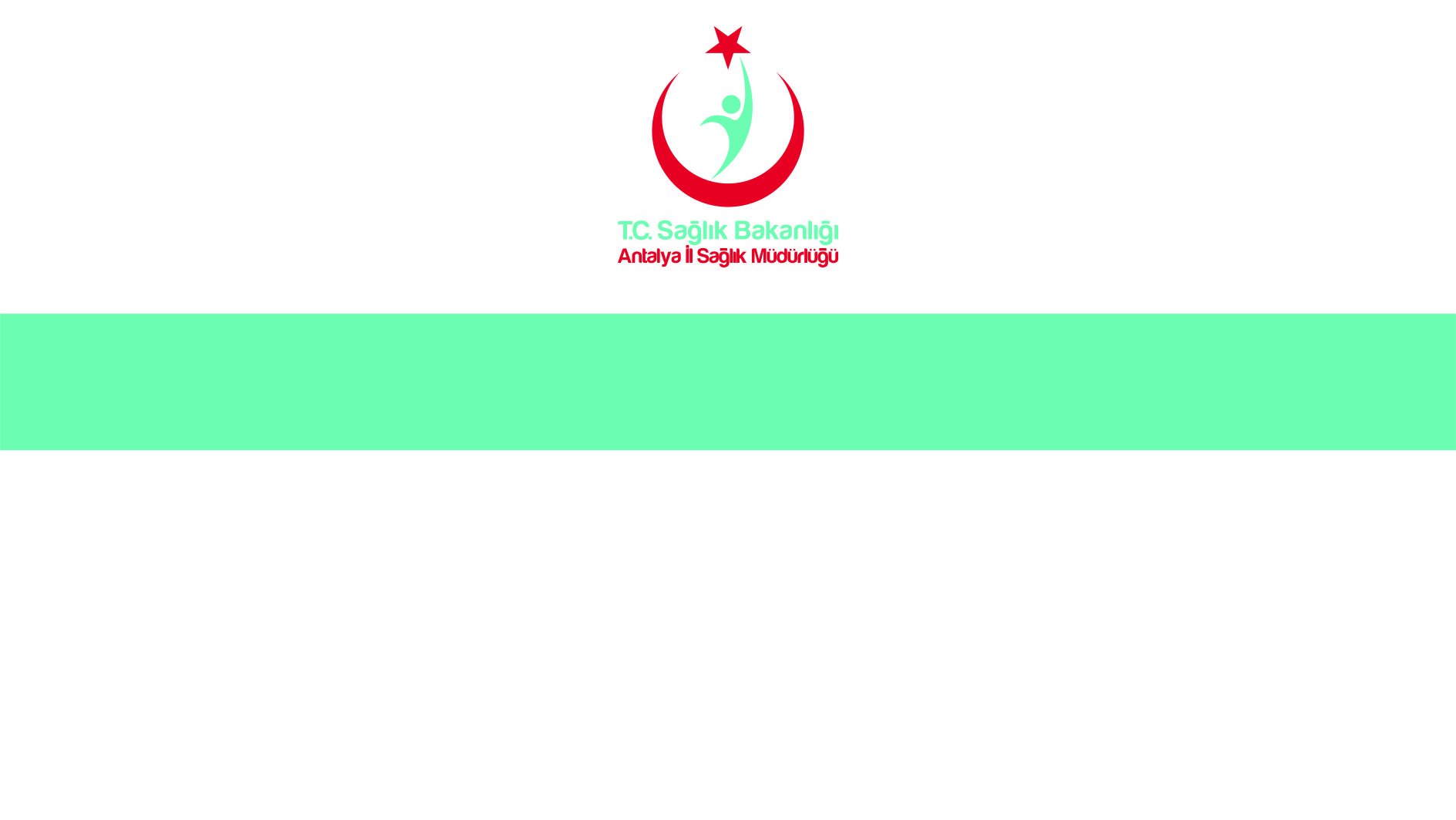 ANTALYA VALİLİĞİ
İMZA YETKİLERİ YÖNERGESİ
 



                                                                                                                                                                                        Adem ÖZER
                                                                                                                                                                           Araştırma Ve sağlığın Geliştirilmesi Şube Müdürlüğü
İMZA YETKİLERİ YÖNERGESİ
AMAÇ
5442 sayılı İl İdaresi Kanunu ve diğer mevzuatla verilen görevlerin, ilgililer tarafından Vali ve Vali adına belirli iş bölümü hâlinde yerine getirilmesi ve imzaya yetkili kişilerin belirlenmesi, 
 
Toplam kalite anlayışından hareketle, bürokratik iş ve işlemlerin kısaltılarak, hizmetin etkin ve verimli kılınması, hızlı ve doğru bir akışın sağlanması, en kısa sürede tamamlanması, 
 
Alt kademelere yetki aktararak, görev ve sorumluluk duygusunun güçlendirilmesi, karar alma süreçlerine etkin katılımlarının sağlanması ve daha sağlıklı kararlar alınarak yürütülmesi,
İMZA YETKİLERİ YÖNERGESİ
Üst makamlara düşünme, politika belirleme, plân ve proje üretme, koordinasyon sağlama, sağlıklı karar alma, sevk ve idare için zaman kazandırılması, 

Kamu görevlilerinin "Kamu Görevlileri Etik Davranış İlkeleri ile Başvuru Usul ve Esasları Hakkında Yönetmeliğin" birinci maddesinde belirtilen amaçlara uygun hareket edilmesini sağlamak,
İMZA YETKİLERİ YÖNERGESİ
KAPSAM 

Bu yönerge; 5442 sayılı İl İdaresi Kanunu ve diğer kanunlar ve ilgili mevzuat uyarınca,Antalya Valisi’nin ve Vali adına imzaya yetkili kılınanların yapacakları yazışmalarda, yürütecekleri iş ve işlemlerde kullanacakları imza yetkilerini ve bu yetkileri kullanma ilke ve usûlleri ile sorumlulukları kapsar.
İMZA YETKİLERİ YÖNERGESİ
HUKUKÎ DAYANAK 

T.C. Anayasası, 

5442 sayılı İl İdaresi Kanunu, 

3046 sayılı Bakanlıkların Kuruluş ve Görev Esasları Hakkında Kanun, 

3152 sayılı İçişleri Bakanlığı Teşkilât ve Görevleri Hakkında Kanun, 

3071 sayılı Dilekçe Hakkının Kullanılmasına Dair Kanun, 

4982 sayılı Bilgi Edinme Hakkı Kanunu,
İMZA YETKİLERİ YÖNERGESİ
Valilik ve Kaymakamlık Birimleri Teşkilat, Görev ve Çalışma Yönetmeliği,
 
Resmî Yazışmalarda Uygulanacak Esas ve Usuller Hakkında Yönetmelik,  

Kamu Hizmetlerinin Sunumunda Uyulacak Usul ve Esaslara İlişkin Yönetmelik, 

Kamu Görevlileri Etik Davranış İlkeleri ile Başvuru Usul ve Esasları Hakkında Yönetmelik.
İMZA YETKİLERİ YÖNERGESİ
TANIMLAR 

Bu Yönergede yer alan; 

Yönerge : Antalya Valiliği İmza Yetkileri Yönergesini, 
Valilik : Antalya Valiliğini,
Birim Âmiri : Bakanlık veya Genel Müdürlüklerin İl merkezindeki 
                          Teşkilatının başında bulunan birinci derecedeki yetkili amiri,
Valilik Merkez Birimleri 

    İl ve Şube Müdürleri          :  İl Yazı İşleri Müdürü, İl Nüfus ve Vatandaşlık İşleri Müdürü , İl Dernek Müdürü,  İl İdare Kurulu Müdürü, İl Mahalli İdareler Müdürü , İl Planlama ve Koordinasyon Müdürü , İl Sosyal Etüt veProje Müdürü,  İl Basın ve Halk İlişkiler Müdürü, Özel Kalem Müdürü, Protokol Şube Müdürü , Hukuk İşleri Şube Müdürü, İdari Hizmetler Şube Müdürü , Bilgi İşlem Şube Müdürü, YİKOB,İdari ve Mali İşler Şube Müdürü, Yatırım İzleme Müdürü , Doğal Kaynaklar ve Ruhsat Müdürü, Strateji ve KOORDİNASYON Müdürü, Rehberlik ve Denetim Müdürü , 112 Acil Çağrı Merkezi Müdürünü ifade eder
İMZA YETKİLERİ YÖNERGESİ
YETKİLİLER 

Vali 

Vali Yardımcıları 

Kaymakam 

Kaymakam adayı 

Birim Amiri 

Valilik birim müdürleri
İMZA YETKİLERİ YÖNERGESİ
İLKELER 

İmza yetkilerinin sorumluluk anlayışı içerisinde, dengeli, eksiksiz, zamanında, tam ve doğru olarak kullanılması esastır. 

İmza yetkisinin devrinde, Valinin her konuda havale, imza ve onay yetkisi saklıdır. 

Kendisine yetki devredilen, bu yetkiyi Valinin onayı olmadıkça başkasına devredemez. Tüm yetki devirleri bu yönerge ile yapılmış olup, ilave yetki devri talepleri Valilik Makamına (İl Yazı İşleri Müdürlüğü) teklif edilir ve alınacak onay mutlaka yönerge değişikliği şeklinde yapılır. Yönerge; değişiklikleri ile birlikte valilik internet sitesinde yayımlanır. 

Valilik Makamından alınacak onay ile imza yetkisinin devrinde ilave ve çıkarmalar yapılabilir.
İMZA YETKİLERİ YÖNERGESİ
Görev bölümüne ilişkin yönerge doğrultusunda kendilerine bağlanan kuruluş ve birimlerde Vali Yardımcılarına, Vali adına inceleme ve denetlemede bulunma görev ve yetkisi devredilmiştir. 

Vali Yardımcılarının görevle ilgili olarak verdikleri emir ve talimatlar, Vali tarafından verilen emir ve talimatlar hükmündedir. 

İl genel idare kuruluşlarının, İl ve İlçe kademeleri, İl merkezi ile aynı ya da farklı İlçelerdeki diğer kuruluşlar, bölge kuruluşları, mahalli idareler ve mahalli idare birlikleri arasında doğrudan yazışma yapabilir. Doğrudan yapılan yazışmalarda “Vali a.” ibaresi kullanılmaz. Ancak aşağıda belirtilen yazılar mutlaka Valilik ve Kaymakamlıklar aracılığı ile yapılacaktır.
İMZA YETKİLERİ YÖNERGESİ
Valilik Aracılığı ile Yazılacak Yazılar; 
İl birimlerinden mevzuat veya uygulamalarla ilgili görüş ve öneri isteme yazıları, 
Yeni bir düzenleme, uygulama veya emir içeren yazılar ile yeni bir düzenleme ve uygulama talebi içeren yazılar,  
Merkezi idarenin merkez kuruluşları ve diğer İllerdeki kuruluşlar ile yapılacak yazışmalar (Bu yönergede daha sonraki maddelerde konulan istisnalar hariç), 
Valilik tarafından doğrudan takip edilmekte olan hususlarla ilgili yazılar, 
Kamu personeli hakkında ön inceleme yapılması ve soruşturma açılması ile ön incelemeci ve soruşturmacı talebine ilişkin yazılar,
İMZA YETKİLERİ YÖNERGESİ
Emniyet ve asayiş olayları ile ilgili yazılar, 
Atama, yer değiştirme, geçici görevlendirme, görevden uzaklaştırma, göreve iade ile ilgili talep ve bildirim yazıları, 
“Çok gizli” ibareli yazılar, 
Muhatap kurumdan araç, gereç ve personel talebi ile gayrimenkul tahsis ve kiralama talepleri ve bunlara verilecek cevaplara ilişkin yazılar, 
Kamu personeli ile ilgili olarak gelen her türlü şikâyet ve yakınmanın gereği yapılmak üzere ilgili kuruluşlara bildirilmesine ilişkin yazılar ile bunlara verilecek cevap yazıları,
İMZA YETKİLERİ YÖNERGESİ
Kamu kurumlarının iş ve işlemleri ile uygulamalarına dair şikâyet ve yakınma içerikli dilekçe ve taleplerin ilgili birimlere gönderilmesine ilişkin yazılar ile bunlara verilecek cevap yazıları, 

Tekit yazıları, 

İl Birimleri ve Kaymakamlıkların Teftiş ve denetim sonuçlarına ilişkin yazılar.
İMZA YETKİLERİ YÖNERGESİ
SORUMLULUKLAR 

Bu Yönerge ile verilen görev ve yetkilerin tam, doğru ve zamanında kullanılmasından ve Yönerge esaslarına göre hareket edildiğinin denetiminden Vali Yardımcıları ve Birim Amirleri sorumludur. 

Vali Yardımcıları kendilerine bağlı birimlerin iş yürütümlerini takip ederler. 

Bilgi vermeyi ve açıklamayı gerektiren yazılar, ilgili Vali Yardımcısına gereken açıklama yapıldıktan sonra parafı alınır ve birim âmirleri tarafından Vali’nin imzasına sunulur. Diğer yazılar ise Valilik Özel Kalem Müdürüne teslim edilir.
İMZA YETKİLERİ YÖNERGESİ
Kendilerine teslim edilen evrak ve yazıların muhafazasından, teslim alanlar ile bunların birim âmirleri, Makama imzaya ve onaya gelen evrak ve yazılardan Özel Kalem Müdürü sorumludur. 
 
Birim âmirleri, birimlerinde işlem gören tüm yazılar ile birimlerince yapılan tüm iş ve işlemlerden sorumludur. Evrak ve belgelerde paraf ve imzası bulunan her kademedeki memur ve âmirler, attıkları paraf ve imzadan müştereken ve müteselsilen sorumludur.
İMZA YETKİLERİ YÖNERGESİ
Vali Yardımcıları’nın görevde bulunmadıkları durumlarda kendilerine ait görevler, işlerin aksamaması ve iş sahiplerinin beklememesi için, aksine emir verilmedikçe eş görevli Vali Yardımcısı, eş görevli Vali Yardımcısının da bulunmaması halinde nöbetçi Vali Yardımcısı tarafından yerine getirilecektir. 
 
Danıştay, Bölge İdare Mahkemeleri ve İdare Mahkemelerinin kararlarının kanuni süresi içinde uygulama görev ve sorumluluğu ilgili birim amirine aittir.
İMZA YETKİLERİ YÖNERGESİ
İl Müdürleri veya denetim ve inceleme yapmak üzere görevlendirilen komisyonlar, İlçelerde yapacakları çalışmalarla ilgili olarak İlçeye gittiklerinde İlçe Kaymakamını ziyaret etmeye özen gösterirler. 

Birim amirleri izinleri ile vekâlet ve görevlendirme onaylarını, açıklamaları gereken yazı ve onayları bizzat Vali imzasına sunarlar.
İMZA YETKİLERİ YÖNERGESİ
UYGULAMA ESASLARI 
A. BAŞVURULAR 

Vatandaşlarımız, Anayasa’nın 74. maddesi, 3071 sayılı Dilekçe Hakkının Kullanılması Hakkında Kanun ve 4982 sayılı Bilgi Edinme Hakkı Kanunu uyarınca, kendileri veya kamu ile ilgili dilek, şikâyet ve talepleri için yetkili mercilere başvurma hakkına sahiptirler. Başta Valilik Makamı olmak üzere bütün kamu kurum ve kuruluşları bu taleplere daima açık olacaktır.
İMZA YETKİLERİ YÖNERGESİ
Dilekçeler esas itibari ile Vali, Vali Yardımcıları, İl Hukuk İşleri Müdürü veya Kaymakam Adayları tarafından ilgili kuruluşlara havale edilir. Ancak vatandaşlarımızın idarî iş ve işlemlerini daha kısa sürede zaman ve kaynak israfına yol açmadan kolaylıkla neticelendirmeleri bakımından, Valilik Makamı’na yapılan yazılı başvurulardan takdire taalluk etmeyen, Vali veya Vali Yardımcıları tarafından görülmesinde bir zaruret bulunmayan, içerik olarak şikâyet ve icraî nitelik taşımayan rutin dilekçe ve müracaatların doğrudan ilgili kuruma yapılması sağlanır.
İMZA YETKİLERİ YÖNERGESİ
Bütün birim âmirleri kendi görev alanlarına giren konularla ilgili başvuruları doğrudan doğruya kabul etmeye, kaydını yaparak konuyu incelemeye ve eğer istenen husus mevcut bir durumun beyanı veya yasal bir durumun açıklaması ise, bunu dilekçe sahiplerine 3071 sayılı yasada belirtilen usule uygun yazılı olarak bildirmeye yetkilidir. Bunların dışındaki işlemlere ilişkin cevaplar Vali Yardımcısı tarafından imzalanacaktır.
Birim Âmirleri, kendilerine doğrudan gelen evrak ile ilgili değerlendirmelerini yaparak, bilgi verilmesi gerekenlerle ilgili olarak gerekli bilgiyi sunduktan sonra Vali veya Vali Yardımcılarının talimatlarını alacaklardır. 

Yazılı ve görsel basında yer alan şikayet, yazı, açıklama, haber ve programlar ilgili birim müdürü tarafından herhangi bir emir beklemeksizin doğrudan dikkatle incelenecek ve sonucu en kısa zamanda ilgili Vali Yardımcısı’nın değerlendirmesiyle birlikte Vali’ye sunacaktır. Alınacak talimata göre işlem yapılacaktır.
İMZA YETKİLERİ YÖNERGESİ
GELEN YAZILAR - EVRAK HAVALESİ 

Birim âmirleri kendilerine gelen, Vali veya Vali Yardımcılarının imzasını taşımayan evrak arasında, kendi takdirlerine göre Vali veya Vali Yardımcılarının görmelerini gerekli buldukları evrak hakkında derhal kendilerine bilgi verirler ve talimatlarını alırlar.
İMZA YETKİLERİ YÖNERGESİ
GİDEN YAZILAR 

Yazılarda; Başbakanlığın 02.02.2015 tarihli ve 29255 sayılı Resmî Gazete'de yayımlanan “Resmî Yazışmalarda Uygulanacak Esas ve Usuller Hakkında Yönetmelik” te belirtilen hususlara riayet edilir. 

Vali adına yetkili makamlarca imzalanacak yazılarda, imza bloğuna yetkilinin adı ve soyadı yazıldıktan sonra altına Vali a. (Vali adına) ,
İMZA YETKİLERİ YÖNERGESİ
a) Üst ve denk birimlere yazılan yazılar; 
Bilgilerinize arz ederim, 
Gereğini arz ederim, 
Bilgi ve gereğini arz ederim, 

b) Alt birimlere yazılan yazılar; 
Bilgilerinizi rica ederim, 
Gereğini rica ederim, 
Bilgi ve gereğini rica ederim,
İMZA YETKİLERİ YÖNERGESİ
c) Üst, alt ve denk birimlere yazılan ortak yazılar; 
Bilgilerinizi arz ve rica ederim, 
Gereğini arz ve rica ederim, 
Bilgi ve gereğini arz ve rica ederim, 
   şıklarından uygun olanı seçilerek bağlanır. 

Aynı görev unvanını ifade ettiği halde; “Vali Muavini” veya “Müdür Muavini” şeklinde farklı kullanılan ifadeler yerine, “Vali Yardımcısı” veya “Müdür Yardımcısı” unvanı yazılır.
İMZA YETKİLERİ YÖNERGESİ
Onaylarda; “onay”, “muvafıktır”, “uygundur” gibi değişik ifadeler yerine sadece “Olur” deyimi kullanılacak ve imza yeri için yeterli bir açıklık bırakılacaktır. Tarih bölümünün sadece gün kısmı onay makamı için boş bırakılır. 

Yazıların sonuç bölümünde yer alan “Saygılarımla arz ederim.” v.b. ifadelerin yerine “… arz ederim.” deyimi kullanılır.
İMZA YETKİLERİ YÖNERGESİ
Yazılar, varsa dosyası ve ekleriyle birlikte Vali ve Vali Yardımcılarına imzaya sunulur. Ekler, başlıklı, ek numaralı olur ve gerekiyorsa ilgili tarafından onaylanır. 
 
Yazılar, 5 kişiyi geçmemek kaydıyla yazıyı hazırlayan personelden başlayarak ilgili âmirlerin parafı alınarak imzaya sunulur. Paraf sahiplerinin tamamı o yazıdan sorumludur. 

Vali Yardımcıları tarafından imzalanacak yazılarda mutlaka birimin en üst amirinin parafı bulunur. Onaylarda ise “Uygun görüşle arz ederim” bölümü açılır ve birimin en üst amiri tarafından imzalanır.
İMZA YETKİLERİ YÖNERGESİ
Vali Yardımcıları tarafından imzalanacak yazılarda mutlaka birimin en üst amirinin parafı bulunur. Onaylarda ise “Uygun görüşle arz ederim” bölümü açılır ve birimin en üst amiri tarafından imzalanır. 

Vali’nin imzalayacağı yazılar, aksine özel bir hüküm ve talimat olmadıkça birim âmirinden sonra mutlaka ilgili Vali Yardımcısı tarafından da paraf edilir. Onaylar ise yazının sol alt köşesine, Yönetmelikte belirtildiği şekilde “Uygun görüşle arz ederim” ibaresi yazılarak, yine ilgili Vali Yardımcısı tarafından imzalanır (Birim amirlerinin izin ve İl dışı görev onayları dâhil). Bunun istisnası İl Jandarma Komutanlığı ve İl Emniyet Müdürlüğünce yürütülen operasyon, istihbarat toplama vb. özellik arz eden faaliyetlere ilişkin yazı ve onaylardır. 

İmzalanmak üzere Vali veya Vali Yardımcısına sunulan yazılar üzerinde düzeltme yapılması halinde; düzeltme yapılan yazı, yeniden yazılan yazının ekine konulur.
İMZA YETKİLERİ YÖNERGESİ
İMZA ve ONAYLAR 
I. VALİ TARAFINDAN İMZALANACAK YAZILAR 
   
Kanun, tüzük, yönetmelik ve yönergeler ile mutlaka Vali tarafından imzalanması gerekli olup, bu Yönerge ile açıkça alt Birimlere devredilmeyen işlem ve konulara ilişkin yazılar, 

Bakanlıklara yazılması gereken yazılardan; bakan imzası ile gelen yazılara verilecek cevaplar, Bakanlıklara mevzuat ve uygulamaya ilişkin görüş isteme ve önem arz eden yazılar, Bakanlık ve Genel Müdürlüklere ait personel hakkında teklifte bulunulmasına ve görüş bildirilmesini kapsayan yazılar, 

Diğer İllerden bizzat Vali imzası ile gelen yazılara verilecek cevaplar,
İMZA YETKİLERİ YÖNERGESİ
Valilik tarafından yayınlanan Genel Emir ve Talimatlar, 
 
Yatırımların izlenmesi ile ilgili İl Koordinasyon Kurulu Kararları, 

5442 sayılı İl İdaresi Kanununun 9.maddesinin (F) fıkrası uyarınca İl’de teşkilâtı ve görevli memuru bulunmayan kamu hizmetlerinin yürütülmesi için görevli daireyi belirtme yazıları,
İMZA YETKİLERİ YÖNERGESİ
Mülkî İdare Âmirleri ve Birim Âmirlerine taltif, ceza veya eleştiri maksadı ile yazılan yazılar ile Kaymakamlıklardan veya Birim Âmirlerinden gelen taltif veya ceza tekliflerine verilecek cevaplar, 

Ataması, Bakanlık veya Genel Müdürlüklere ait personel hakkında tekliflerde bulunulması ve görüş bildirilmesini kapsayan yazılar, 
 
Naklen atamalarda şube müdürü ve daha üst unvanlı personele ilişkin muvafakat verme ve isteme yazıları,
Devletin hüküm ve tasarrufunda veya Hazinenin mülkiyetinde bulunan taşınmazların özellik arz eden bir amaca tahsisi ile ilgili önemli yazılar,

Mülkî İdare Âmirleri ve birim âmirleri ile ilgili ihbar ve şikâyet nedeni ile üst makamlara yazılan yazılar, 

Herhangi bir konunun incelenmesi veya soruşturulması için üst makamlardan müfettiş talebine ilişkin yazılar,
İMZA YETKİLERİ YÖNERGESİ
VALİ TARAFINDAN ONAYLANACAK YAZILAR 

Kanun, Tüzük, Yönetmelik, Yönerge ve Genelgelerde münhasıran Vali’ye verilmiş onaylar ile bu Yönerge ile açıkça devredilmemiş olan iş ve işlemlere ilişkin onaylar, 

Mevzuatında Vali tarafından onaylanacağı belirtilen idarî para cezaları ve mülkiyetin kamuya geçirilmesine ilişkin onaylar, 

Birim âmirlerine ve Valilik Merkez birimlerinin Müdürlerine ilişkin emeklilik, görevden çekilmiş sayılma, istifa ve göreve yeniden başlama işlemlerine ilişkin onaylar,
İMZA YETKİLERİ YÖNERGESİ
Özel mevzuatla düzenlenmiş olanlar hariç kamu görevlilerinin yurtdışı görevlendirme onayları, 

Mülkî İdare Amirleri, Birim Amirleri ve Valilik Merkez Birim Müdürlerinin il dışı geçici görevlendirme onayları, 

657 sayılı Devlet Memurları Kanunu’nun 137, 138 ve 145. maddelerinde yer alan görevden uzaklaştırma, görevden uzaklaştırma kararının uzatılması ve kaldırılmasına ilişkin onaylar, 

Kamu görevlileri hakkında 4483 sayılı Kanuna göre verilen araştırma ve ön inceleme onayları ile sonucuna göre verilecek kararlar, 

Kamu görevlileri hakkında doğrudan Vali tarafından başlatılan disiplin soruşturması onayları,
İMZA YETKİLERİ YÖNERGESİ
Disiplin Kurulu kararlarının onayı, 

657 sayılı Devlet Memurları Kanunu’nun 122. maddesi kapsamında başarı, üstün başarı belgeleri ve ödül verilmesine ilişkin işlem onayları, 

Görevde Yükselme ve Ünvan Değişikliği Sınav Komisyonu üyelerinin belirlenmesi ve görevlendirilmesine ilişkin onaylar, 

İl Afet Plânlarının onayları, 

İl Sabotaj Planlarına ilişkin onaylar,

İşyeri Açma ve Çalışma Ruhsatlarına İlişkin Yönetmeliğin 15. maddesi kapsamında İnceleme Kurulu oluşturulmasına ilişkin onaylar,
İMZA YETKİLERİ YÖNERGESİ
VALİ YARDIMCILARI TARAFINDAN İMZALANACAK YAZILAR 

Vali tarafından yürütülen iş ve işlemler ile bizzat vali tarafından imzalanacak yazılar dışında kalan iş ve işlemlerin görev bölümüne göre yürütülüp sonuçlandırılması ve bu Yönerge ile belirlenen yazıların “Vali adına” imzalanması, 

Valinin onayına sunulacak tasarruflara ilişkin ön işlemlerin yürütülmesi ve onaya sunulacak yazıların parafe edilmesi, 

Görev bölümü esaslarına göre Vali adına başkanlık ettikleri komisyon, kurul ve vakıflara ilişkin karar ve yazıların imzalanması, 

Naklen atamalarda Vali'nin görüş vereceği personel hariç olmak üzere muvafakat isteme ve muvafakat verme yazıları,
İMZA YETKİLERİ YÖNERGESİ
Mülki idare âmirleri ve birim âmirlerinin görevli olduklarını belgeleyen yazılar, 

Danıştay , Sayıştay , Bölge İdare Mahkemeleri , İdare Mahkemeleri ,Vergi Mahkemeleri ve adli Mahkemelerdi açılan davalarda savunma yazıları ,

Valiliğe gelen evrakların bu yönerge ile başkalarına devredilmeyen havale işlemleri ,

Tekit yazıları ve verilecek cevaplara ilişkin yazılar, 

213 sayılı Vergi Usul Kanunu'nun 72. maddesi uyarınca Birim Değer Tespit Taktir Komisyonu görevlerine ilişkin iş ve işlemler,
2911 sayılı Toplantı ve Gösteri Yürüyüşleri Kanunu’na göre yapılacak başvuruların değerlendirilmesine ilişkin onaylar, 

2559 sayılı Polis Vazife ve Selâhiyetleri Kanunu uyarınca önleme araması yapılmasına ilişkin onaylar,
İMZA YETKİLERİ YÖNERGESİ
VALİ YARDIMCILARI TARAFINDAN ONAYLANACAK YAZILAR 

İl Kuruluşlarının merkez personeline ilişkin Hizmet içi Eğitim Programı onayları, 

Birim âmirlerinin kurum kimlik kartlarına ilişkin onaylar, 

HEK araç ve malzemelerin elden çıkarılmasına ilişkin onaylar, 

İl Birimlerinde görevli Müdür Yardımcısı, Şube Müdürü ve daha üst unvanlı personelin görevden ayrılmaları halinde yerlerine vekaleten görevlendirmelere ilişkin onaylar ile diğer personele ilişkin vekaleten görevlendirme onayları,
İMZA YETKİLERİ YÖNERGESİ
Kamu Kurum ve Kuruluşları tarafından düzenlenen her türlü kongre, seminer, toplantı vb. faaliyetlere katılacak olanlardan Valinin onay verecekleri dışında kalan müdür yardımcısı, şube müdürü, başhekim ve uzman doktorlar ile ismen çağrılmayan diğer personele ilişkin il içi ve il dışı personel görev onayları ile ulaşım yöntemi ve araç görevlendirme onayları, 

İlçelerde görev yapan personelin seminer, toplantı v.b. nedenlerle çağrılmalarına ilişkin onaylar, 

İl genelinde uygulanacak hizmet içi eğitim programları ve kurs açılmasına ilişkin onaylar,

657 sayılı Kanunun 4. maddesinin C bendine göre Valilik merkez birimlerine atanan geçici personelin sözleşme onayları,
İMZA YETKİLERİ YÖNERGESİ
Özel Sağlık Kurum ve Kuruluşlarının ruhsatlandırma ve kapatma onayları ile bu kuruluşlara yeni ilâve edilecek ünitelerin açılma onayları, 

Özel Sağlık Kurum ve Kuruluşlarının geçici olarak faaliyetlerinin durdurulmasına ilişkin onaylar, (Özel Hastane, Tıp Merkezi, Poliklinik, Muayenehane, Müstakil Laboratuvar, Ağız Diş Sağlığı Merkezi,/Polikliniği/Muayenehanesi/Diş Protez laboratuvarı) 

Özel Hastane Ruhsat/Faaliyet İzin Belgesi/Mesul Müdürlük belgesi ve Mesul Müdür Yardımcısı Belgesi düzenlenmesine ilişkin onaylar, 

Özel Tıp Merkezi, Özel Poliklinik, Müstakil laboratuvar ruhsat onayları,
İMZA YETKİLERİ YÖNERGESİ
Eczanelere ilişkin ruhsat onayları, 

Proje değişiklikleri, keşif artışları ve yeni fiyat tutanaklarının onaylanması,
 
Ağız Diş Sağlığı Merkezi/Polikliniği/Muayenehanesi Ruhsatlandırma onayları,

Diş Protez Laboratuarı Açılış / Ruhsat Düzenleme onayları, 

Valiliğin taraf olduğu idarî davalarda ve yetki verilmesi hâlinde Başbakanlığın veya Bakanlıkların taraf olduğu duruşmalı davalarda ilgili mercileri temsil etmek üzere yetkili kılınacak personel görevlendirme onayları,
İMZA YETKİLERİ YÖNERGESİ
Hassas olmayan İlçelere ait Sivil Savunma Planlarının Onayı, 

Personel mevcudu 200' den fazla olan daire ve müesseselere ait sivil savunma planlarının onayı, 

Sivil Savunma Mükellef Görev belgelerine ilişkin onaylar,

Atıl durumda bulunan ve kullanılması tehlike arz eden eğitim binalarının yıkılması ile ilgili onaylar,
İMZA YETKİLERİ YÖNERGESİ
SAĞLIK MÜDÜRÜ ve SAĞLIK MÜDÜRLÜĞÜ ALT BİRİM YÖNETİCİLERİ TARAFINDAN İMZALANACAK ve ONAYLANACAK YAZILAR 

Sağlık Bakanlığı'na bağlı kurumlardaki ambulansların onarım ve bakım amacıyla İl dışına görevlendirilmelerine ilişkin onaylar, 

Ambulansların hasta nakli için personeli ile birlikte İl içi ve İl dışı görevlendirilmesi (İl Ambulans Servisi Başhekimliği tarafından kullanılır.) 

Kozmetik satış yerlerinin denetimlerine ilişkin onaylar, 

Aktar ve Bitkisel Drog Satış yerlerinin denetimlerine ilişkin onaylar, 
 
Optisyenlik ruhsatına ilişkin onaylar,
İMZA YETKİLERİ YÖNERGESİ
YÜRÜTME ve YÜRÜRLÜK 
BİRİMLERDEKİ DÜZENLEME (İÇ YÖNERGE)

Birim âmirleri, bu yönerge çerçevesinde kendilerine verilen yetkinin bir bölümünü, İl Yazı İşleri Müdürlüğünden sorumlu Vali Yardımcısının görüşünü alarak hazırlayacakları iç Yönergeyle Vali'nin onayından sonra astlarına devredebilirler. Bir örneği Valilik İl Yazı İşleri Müdürlüğüne gönderilir. 

Bu yönerge 20 / 02 / 2015 tarihinde yürürlüğe girer.
İMZA YETKİLERİ YÖNERGESİ
GÜZEL BİR YAŞAM DİLEĞİYLE…
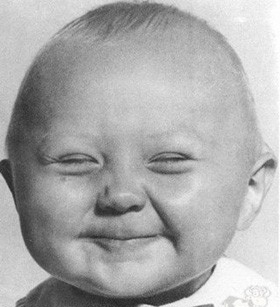 GÜLÜMSEYİN
TEŞEKKÜRLER